VELO DEL PALADAR
El velo del paladar (paladas blando o paladar músculo-membranoso o velo palatino) es la parte de la boca que separa la cavidad bucal de las fosas nasales.
Ms. Tensor del velo del paladar: Se origina en la fosa esfenoidal y en la apófisis pterigoides. Cambia de dirección en el gancho pterigoideo (hace polea en él, lo que consigue que se tense en velo del paladar en la deglución o fonación) Inervado por el nervio mandibular (V3).

Ms. Elevador del velo del paladar: 
Se origina en el peñasco del temporal 
y se inserta en la aponeurosis palatina. 
Eleva el velo del paladar para cerrar 
el paso hacia la nasofaringe durante 
la deglución. Inervado por el vago (X).
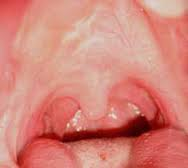 NUCLEO DEL NEVIO VAGO
El nervio vago es el nervio del IV arco visceral y el nervio craneal de trayecto más largo, el origen del nervio vago es complejo y corresponde a los cuatro tipos funcionales de fibras nerviosas: inervación somática (motora y sensitiva) y vegetativa (motora y sensitiva).Todos estos núcleos están situados en la médula oblonga.
BIBLIOGRAFIA:
http://odontologiaa.mx.tripod.com/velo_paladar.html
http://gsdl.bvs.sld.cu/cgi-bin/library?e=d-00000-00---off-0estomato--00-0----0-10-0---0---0direct-10---4-------0-1l--11-es-50---20-help---00-0-1-00-0-0-11-1-0utfZz-8-00&a=d&c=estomato&cl=CL1&d=HASH01be2f72f5d5c77638fcc9c1.10.2.10